TUBERCULOSIS
Dr. Reshma Reghu
Dept of Community medicine
Problem statement
WORLD
Tuberculosis remains a worldwide public health problem.
It is estimated that about one-third of the current global population is infected asymptomatically with tuberculosis, of whom 5-10 per cent will develop clinical disease during their lifetime. 
Most new cases and deaths occur in developing countries where infection is often acquired in childhood. 
The annual risk of tuberculosis infection in high burden countries is estimated to be 0.5-2 per cent.
Patients with infectious pulmonary tuberculosis disease can infect 10-15 persons in a year.
Tuberculosis remains a major global health problem.
During the year 2013, an estimated 9 million people developed TB, which is equivalent to 126 cases per 100,000 population. 
Most of the cases occurred in Asia (56 per cent) and the African regions (29 per cent).
 Of these incident cases 1.1 million ( 13 per cent) were HIV positives, and 3.5 per cent of the new and 20.5 per cent of previously treated cases were of MDR-TB. 
It is estimated that about 1.5 million people died of TB, of these 360,000 were HIV positive and 210,000 MDR-TB cases.
About 60 per cent of TB cases and deaths occur among men, but burden of disease (3.3 million) among women is high. 
In 2013, an estimated 510,000 women died as a result of TB, more than one-third of whom were HIV positive. 
An estimated 550,000 (6 per cent of total cases) children under 15 years of age had TB of whom 80,000 died.
TB detection and treatment outcome
During 2013, of the estimated 9 million cases, only 6.1 million cases were reported to WHO. 
Of these 5.7 million were people newly diagnosed and 0.4 million were already on treatment. 
The notification rate was about 64 per cent.
 About 3 million missed cases were either not diagnosed or diagnosed but not reported.
In 2013, the treatment success rate continued to be high at 86 per cent among all new TB cases.
The South East Asia Region accounts for 39 per cent of the global burden of TB 
 India  accounts for 24 per cent of the world's TB cases.
 Estimated that about 3.4 million new cases of TB continue to occur each year in this Region, mostly India, Bangladesh, Indonesia, Myanmar and Thailand. 
6.2 per cent of the cases with HIV known status (39 per cent of total SEAR cases) were HIV-positive. 89 per cent of HIV-positive TB cases were on co-trimoxazole preventive therapy and 61 per cent of these cases were put on antiretroviral therapy.
Level of MDR-TB is still low in the Region (less than 2.2 per  cent), however, this translates into nearly 90,000 estimated MDR-TB cases among all the notified TB cases in 2012.
Each year, more than 2 million TB cases are registered for treatment with more than 85 per cent success rate of new sputum smear positive cases. 
TB mortality rate has decreased more than 40 per cent since 1990
The burden of paediatric TB  is assumed that about 10 per cent of total TB load is found in children. 
Globally, about 1 million cases of paediatric TB are estimated to occur every year, with more than 100,000 deaths. 
Childhood deaths from TB are usually caused by meningitis or disseminated disease.
Acquired drug resistance remains high, because national tuberculosis control programmes in  countries have not been able to achieve a high cure rate over a very long period of time, even after the introduction of short-course chemotherapy.
Poverty, economic recession, malnutrition, overcrowding, indoor air pollution, tobacco, alcohol abuse and diabetes make populations more vulnerable to tuberculosis.
 Increase in human migration has rapidly mixed infected with uninfected communities. 
To make global situation worse, tuberculosis has formed a lethal combination with HIV.
DOTS remains central to the public health approach to tuberculosis control, which is now presented as Stop TB Strategy. 
To be classified as DOTS, a country must have officially accepted and adopted the strategy by 2004, and must have implemented the four technical components of DOTS in at least part of the country. 
DOTS coverage is defined as the percentage of the national population living in areas where health services have adopted DOTS.
 "Areas“ are the lowest administrative or management units in the country (township, district, counties, etc.). 
The target of DOTS programme is successful treatment or cure rate of 85 per cent of new smear positive cases, and detection of 70 per cent of such cases.
ADVANTAGES
Accuracy of TB diagnosis is more than doubled;
Treatment success rate is up to 95 per cent;
 Prevents the spread of the tuberculosis infection, thus reducing the incidence and prevalence of tuberculosis;
 Improves quality of health care and removes stigma associated with TB;
 Prevents failure of treatment and the emergence of MOR-TB by ensuring patient adherence and uninterrupted drug supply;
 Helps alleviate poverty by saving lives, reducing duration of illness and preventing spread of infection;
 Lends credibility to TB control efforts
The WHO has set 
International Standards for Tuberculosis Care.
Stop TB Strategy (2006-2015), 
with the objective of reducing incidence of tuberculosis.
International Standards for Tuberculosis Care
These standards are intended to facilitate the effective engagement of all care-providers in delivering high-quality care for patients of all ages, including those with smear-positive, smear-negative, extra pulmonary tuberculosis, drug-resistant tuberculosis, and tuberculosis combined with HIV infection. 
The standards are intended to be complementary to local and national tuberculosis control policies that are consistent with WHO recommendations.
There are 6 standards for diagnosis, 9 standards for treatment and 2  standards for public health responsibilities.
STOP TB Strategy
In 2006, WHO launched the new Stop TB Strategy. 
The core of this strategy is DOTS. 
The strategy is to be implemented over the next 10 years as described in the Global Plan to Stop TB 2006-2015.
 The targets and indicators for TB control are as defined within the framework of MDGs
 It focuses on the five principal indicators that are used to measure the implementation and impact of TB control.
They are : case detection, treatment success, incidence, prevalence and deaths.
 The global targets for case detection and treatment success have been set by WHO's World Health Assembly
INDIA
India is the highest TB burden country in the world in
It accounts for one-fourth of the estimated global incident TB cases in 2013.
As per WHO estimations, tuberculosis prevalence per lac population has reduced from 465 in year 1990 to 211 in 2013. 
In absolute numbers, prevalence has reduced from 40 lacs to 26 lacs annually. 
Incidence per lac population has  reduced from 216 in year 1990 to 171in2013. 
Tuberculosis mortality has reduced from 38 per lac population in 1990 to 19 in 2013. 
In absolute numbers, mortality due to TB has reduced from 3.3 lacs to 2.4 lacs annually. 
Among the new TB cases, 5 per cent of patients were in paediatric age-group (0-14 years). 
HIV among estimated incident cases of TB was about 5 per cent. 
MOR-TB among notified new pulmonory TB patients was about 2.2 per cent, and among retreatment cases was about 15 per cent.
The first nation-wide standardized tuberculin survey was carried out during the period 2000-2003. The survey showed the national ARTI was about 1.5 per cent. 
The second survey (2009- 2010) shows that the national ARTI is 1.1 per cent.
AGE DISTRIBUTION
In India tuberculosis is more prevalent in adults than in children. 
It affects adults in the most productive age group (15-54 years). 
More than 80 per cent of TB cases are in this age group.
ECONOMIC AND SOCIAL BURDEN OF DISEASE
TB also causes an enormous socio-economic burden to India.
TB primarily affects people in their most productive years of life. 
While two-thirds of the cases are male, TB takes disproportionately larger toll among young females, with more than 50 per cent of female cases occurring before the age of 34 years .
Tuberculosis kills more women in reproductive age group
 one-third of female infertility in India 
 children, as nearly 3 lacs children of tuberculosis patients, either leave the school or take up employment to support their families. 
 losing that much income. 
poverty. 
loss of life rather than morbidity
CONTROL OF TUBERCULOSIS
The control measures consist of 
curative component namely case finding and treatment;
preventive component namely BCG vaccination
CASE FINDING
CASE
TARGET GROUP
CASE FINDING TOOLS
CASE
The first step in a tuberculosis control programme is early detection of sputum-positive cases.
TARGET GROUP
Patients with symptoms referable to
chest, such as persistent cough and fever.
CASE-FINDING TOOLS
Sputum examination
Radiography
 Sputum culture
Genotypic methods
 Phenotypic method
Serological diagnosis of tuberculosis
TB STAT-PAK
 Insta test TB
 TUBERCULIN TEST
SPUTUM EXAMINATION
The reliability, cheapness and ease of direct microscopic.
 It enables to discover the epidemiologically most important cases of pulmonary tuberculosis, i.e., those excreting tubercle bacilli in their sputum. 
Contributes most of the new cases to the "pool of infection" every year.
Collection of sputum samples
2 sputum samples for microscopy. 
The chances of finding TB bacilli are greater with two samples than with one sample. 
Secretions build up in the airways overnight. So an early morning sputum sample is more likely to contain TB bacilli than one taken later in the day.
Ziehl-Neelsen acid-fast stain
1. Fix the smear on the slide by passing the slide with the smear up about three times slowly through a flame by covering the smear with alcohol and letting this evaporate.
2. Cover with carbol fuchsin, steam gently for 5 minutes over direct flame
3. Wash with deionized water.
4. Decolourize in 3.0 per cent acid-alcohol (95 per cent ethanol and 3.0 per cent HCL) until only a faint pink colour remains.
5. Wash with water.
6. Counter stain for 1 minute with Loeffler's methylene blue.
7. Wash with deionized water and let it dry
Slide reporting
The number of bacilli seen in a smear reflects disease severity and patient infectivity. 
Therefore, it is important to record the number of bacilli seen on each smear. 
The table below shows the standard method of reporting using 1000 X magnification.
Laboratory technicians should examine both the sputum samples from each TB suspect. 
laboratory register and on the sputum request form.
 smear examined by one microscopist should not exceed 20 per day.
One positive specimen out of the two is enough. 
Smear positive TB is further classified as new or retreatment cases.
sputum-negative pulmonary TB.
Sputum smear microscopy for tubercle bacilli is positive when there are at least 10,000 organisms present per ml of sputum
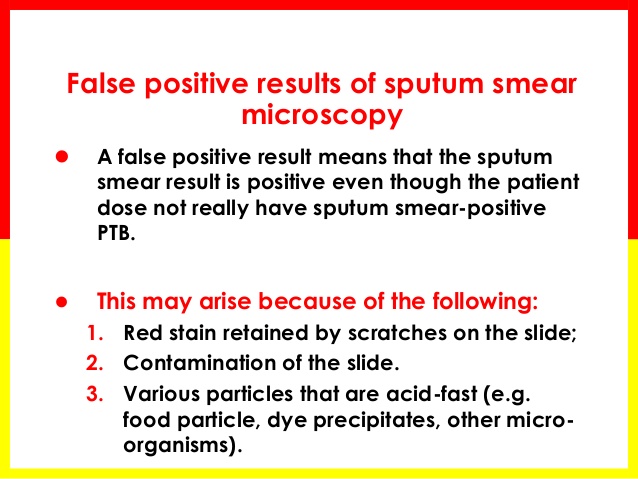 False-negative results of sputum smearmicroscopy
Problems in collecting 
Processing, 
Interpreting sputum smears 
Administrative errors
Fluorescence microscopy
Fluorescence microscopy is mainly used in industralized countries.
 It is performed with auramine stain 
Speed of examination. 
The field of view is 5-10 times bigger.
Scanning of one length of smear will require only 1-2 minutes.
Radiography
diagnosis of smear negative pulmonary TB and TB in children.
 X-rays are valuable tools for the diagnosis of especially in early stages of the disease when clinical signs are minimal.
 It is essential in the diagnosis of miliary TB.
 The other indications are frequent or severe haemoptysis to exclude bronchiectasis or aspergilloma 
in patients needing specific treatment for pneumothorax.
Sputum culture
Isolation of mycobacteria from clinical samples by culture 
Performed on conventional egg based solid medium such as Lowenstein Jensen medium and agar based ones, such as Middle brook 7H10 or 7H11 and liquid media such as Kirchner's or Middle brook 7H9 broth. 
The major constraint of culturing mycobacteria in conventional media is its slow growth which necessitates a mean incubation period of at least 4 weeks.
The drug susceptibility tests to anti-tuberculosis drugs require additional 4 weeks. 
Most of the laboratories in the developing world rely on solid media for culture of  mycobacteria.
METHODS
Micro colony detection on solid media (including the rapid slide culture technique), 
Septic heck AFB method, 
Microscopic observation of in-broth culture (MODS), 
 BACTEC 460 radiometric system,
BACTEC MGIT 960 system {Becton Dickinson), 
MB/BaCT system (Organon Teknika), 
 ESP II culture system.
Detection &identification of mycobacteria directly from clinical samples ·
Genotypic methods
Polymerase chain reaction
2. Transcription mediated amplification (TMA) and
 nucleic acid amplification (NAA)
3. Cartridge based nucleic acid amplification test
4. GeneXpert MTB/RIF
Phenotypic method (21)
1. FAST Plaque TB
Serological diagnosis of tuberculosis
TB STAT-PAK
Insta test TB
TUBERCULIN TEST
The tuberculin test was discovered by Von Pirquet in 1907.
 A positive reaction to the test is generally accepted as evidence of past or present infection by M. tuberculosis.
 The tuberculin test is the only means of estimating the prevalence of infection in a population.
Tuberculin
Only two tuberculins have been accepted as standard tuberculin by WHO, 
purified protein derivative-S (PPD-S) and 
PPD-RT 23. 
PPD is standardized in terms of its biological reactivity as tuberculin units (UT). 
In India PPD-RT 23 with Tween 80 is used.
 Tween 80 is a detergent added to tuberculin to prevent their adsorption on glass or plastic surface. 
Use of tuberculin strength of 1 TU is recommended for standard Mantoux test in India.
Tuberculin reaction consists of erythema and induration.
Induration alone is measured (horizontal transverse diameter of induration in millimetres, using a transparent plastic ruler or callipers). 
Reactions exceeding 10 mm are considered "positive". 
Those less than 6 mm are considered "negative".
Those between 6 and 9 mm are considered "doubtful", i.e., the reaction may be due to M. tuberculosis or atypical mycobacteria. 
If there is no induration, the result should be recorded as 'O'.
It has been further observed that strong reactors (i.e., those showing 20 mm or more induration) have greater chances of developing tuberculosis than those showing  10 mm induration. 
Those with less than 5 mm induration have more risk of developing tuberculosis than those with 6-9 mm induration.
 Studies indicate that 92 per cent of new cases occur in persons who are already tuberculin reactors.
 These findings illustrate the prognostic significance of the test.
Classification of positive tuberculin skin test reaction
A tuberculin skin test reaction is considered positive if the transverse diameter of the indurated area reaches the size required for the specific group.
 All other reactions are considered negative
NEGATIVE TUBERCULIN TEST
The dermal hypersensitivity to tuberculin can also be lost in various states of immune suppression
 1. Malignancy
2. Hodgkin's disease
3. HIV infection 
4. Malnutrition 
5. Severe bacterial infection (including TB itself)
6. Viral infections (e.g. measles, chickenpox, glandular fever)
Recent live-virus vaccination (e.g. measles)
Immunosuppresive drugs (e.g. steroids) 
Incorrect injection of PPD. 
Therefore, too great a diagnostic significance should not be placed on a negative tuberculin test
Two-step testing
Some people who were previously infected with TB may have a negative reaction when tested years after infection, as the immune system response may gradually wane. 
This initial skin test, though negative, may stimulate (boost) the body's ability to react to tuberculin in future tests. 
Giving a second TST after an initial negative TST reaction is called a two-step testing.
 Use of two step testing is recommended for initial skin testing of adults who will be retested periodically (e.g, health care workers).
- The first test is read 48-72 hours after injection.
- If the first test is ·positive, consider the person infected.
- If the first test is negative, give a second test one to three weeks after the first injection.
- The second test is read 48-72 hours after injection.
If the second test is positive, consider the person previously infected.
If the second test is negative, consider the person uninfected
DISADVANTAGES
The validity of tuberculin test subject to variability. 
It is limited by lack of specificity. 
Cross-reactions due to sensitization by other mycobacteria
 In countries with a high coverage of BCG, which also produces tuberculin hypersensitivity
Tuberculin test has lost its sensitivity as an indicator of the "true" prevalence of infection.
CHEMOTHERAPY
The objective of treatment is cure - that is, the elimination of both the fast and slowly multiplying bacilli from the patient's body. 
The effects of chemotherapy are judged mainly by the elimination of bacilli from the patient's sputum. 
Chemotherapy should be easily available, free of charge to every patient detected.
 It should be adequate, appropriate and applied to the entire pool of infectors in the community. 
Patient compliance is critically important; the patient must take the correct drugs at the correct dosage for the correct length of time. 
Incomplete treatment puts the patient at risk of relapse and the development of bacterial resistance and, importantly, the community at risk of infection with resistant organisms.
Anti-tuberculosis drugs
There are now twelve or thirteen drugs active against
M. tuberculosis, of which, six are considered to be essential.
An anti-tubercular drug should satisfy the following criteria
highly effective
free from side-effects 
easy to administer
reasonably cheap. 
The currently used drugs may be classified into two groups : bactericidal and bacteriostatic. 
The bactericidal drugs kill the bacilli in vivo.
The bacteriostatic drugs inhibit the multiplication of the bacilli and lead to their destruction by the immune mechanism of the host.
FIRST LINE DRUGS
BACTERICIDAL DRUGS
Rifampicin (RMP)
INH
Streptomycin
Pyrazinamide
BACTERIOSTATIC DRUGS
Ethambutol
THE SECOND-LINE DRUGS
Fluoroquinolones
Ethionamide
Capreomycin
Kanamycin and Amikacin
Cycloserine
Thioacetazone
Macrolides
Two-phase chemotherapy
It is well recognized that there are two phases in the effective treatment of tuberculosis :
 (i) the first is a short, aggressive or intense phase, early in the course of treatment, lasting 1-3 months.
 (ii) the second or "continuation" phase is aimed at sterilizing the smaller number of dormant or persisting bacilli. With the introduction of rifampicin and pyrazinamide, this period is now successfully reduced to 6-9 months.
DOMICILIARY TREATMENT
The self-administration of drugs (generally oral drugs) by the patients themselves without recourse to hospitalization is called domiciliary or ambulatory treatment. 
It is so much cheaper than hospital treatment.
It can be managed by the primary health care system and the general health services of the country.
LONG-COURSE REGIMENS
The classical (long-course} conventional chemotherapeutic regimens depended upon the use of INH along with one or two bacteriostatic or "companion" drugs.
The main role of the bacteriostatic drugs was to prevent the emergence of INH-resistant strains.  
Two main types of drug regimens were formulated for application in India. 
These are :
a. daily regimens
b. bi-weekly or intermittent regimens
SHORT COURSE CHEMOTHERAPY
In 1972, Wallace Fox and his colleagues from the British Medical Research Council showed that the addition of rifampicin or pyrazinamide to regimens containing INH made it possible to reduce the duration of treatment.
There are a number of advantages of short-course chemotherapy,
rapid bacteriological conversion, 
Lower failure rates 
reduction in the frequency of emergence of drug-resistant bacilli. 
Patient compliance is improved,
they become non-infectious earlier.
The disadvantage is that the high cost of short-term chemotherapy militates against its wider use in developing countries.
There are now a number of short-course regimens of 6 months duration that are highly effective, of low toxicity, and well-tolerated. 
These potent regimens are based on an initial intensive phase with 4 drugs (INH, rifampicin and pyrazinamide, supplemented by either streptomycin or ethambutol} for a period of 2 months, followed by 2 drugs in the continuation phase, (INH plus rifampicin or thioacetazone} given daily or intermittently. 
The treatment must be fully supervised and monitored mainly by bacteriological examination.
DIRECTLY OBSERVED TREATMENT, SHORTCOURSE (DOTS) CHEMOTHERAPY’
DOTS is a strategy to ensure cure by providing the most effective medicine and confirming that it is taken.
 It is the only strategy which has been documented to be effective world-wide on a programme basis. 
In DOTS, during the intensive phase of treatment a health worker or other trained person watches as the patient swallows the drug in his presence. 
During continuation phase, the patient is issued medicine for one week in a multiblister combipack, of which the first dose is swallowed by the patient in the presence of health worker or trained person.
 The consumption of medicine in the continuation phase is also checked by return of empty multiblister combipack, when the patient comes to collect medicine for the next week. 
The drugs are provided in patient-wise boxes with sufficient shelf-life. 
In the programme alternate-day treatment is used.
DOTS-PLUS TREATMENT FOR MDR-TB
Recognizing that the diagnosis and treatment of MDR-TB is complex, RNTCP has developed national guidelines based on the WHO recommended international DOTS-Plus guidelines. 
Drug resistance may be suspected based on history of prior treatment and/or close exposure to a possible source case confirmed to have drug-resistant TB. 
 As per guidelines, the diagnosis of MDR-TB is at the Intermediate Reference laboratories accredited to perform culture and drug sensitivity testing (DST). 
After diagnosis, the treatment of MDR-TB is initiated at designated DOTS-Plus sites, which are established in tertiary care centres (like medical colleges, large speciality hospitals). 
The DOTS-Plus sites have qualified staff available to manage patient; using DOTS-Plus regimen; using the second-line drugs, given under DOT and standardized follow-up protocol; and have system in place to deliver ambulatory
DOT after an initial short period of in-patient care to stabilize the patient.
Regimen for XDR-TB
All XDR-TB patients should also be subject to a repeat full
pre-treatment evaluation, but also including consultation by
a thoracic surgeon for consideration of surgery. 
MDR-TB patients diagnosed as XDR-TB would be given an outcome of "Switched to regimen for XDR-TB". 
The decision and initiation of regimen for XDR-TB is to be taken by the concerned DR-TB centre committee.
The Intensive Phase (6-12 months) consists of 7 drugs - Capreomycin (Cm), PAS, Moxifloxacin (Mfx), High dose INH, Clofazimine, Linezolid, and Amoxyclav
The Continuation Phase (18 months) consists of 6 drugs - PAS, Moxifloxacin (Mfx), High dose INH, Clofazimine, Linezolid, and Amoxyclav.